rejnoci
Paryby
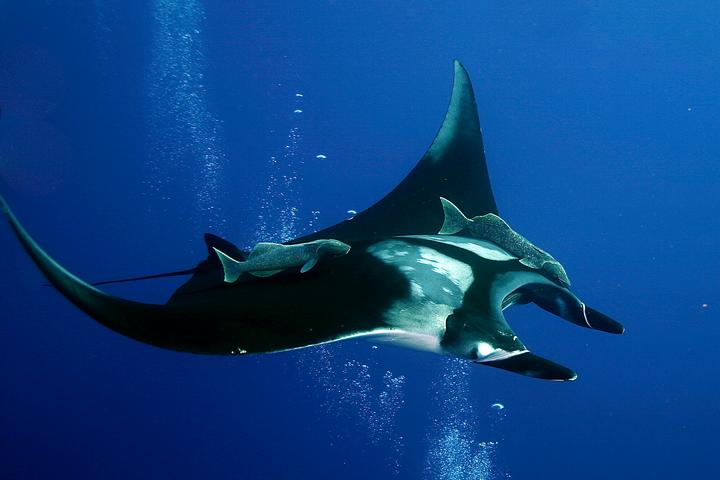 Znaky rejnoků
Zploštělé tělo
Ploutve srůstají v lem
Živí se korýši a měkkýši
Někteří mají na konci těla trny napojené na jedou žlázu.
Rejnok sladkovodní
Rejnok obrovský - manta
Parejnok elektrický
Po stranách hlavy má elektrické orgány, které kořist omračují.
Trnucha